Surdopedie–základy
B-SPZP_ + B-LOG_
SPp118, SPk118
SPpK19, SPkK19
Info
PhDr. Pavla Pitnerová, Ph.D.

Způsob komunikace:
konzultační hodiny (středa: 16–17 h)
po výuce na místě
tel. 549 494 564
32695@mail.muni.cz (užívejte univerzitní mail a uvádějte kód předmětu).
Osnova:
Úvod do surdopedie 
Vymezení základních pojmů 
Sluch
Sluchová protetika
Řeč + hlas
Komunikace
Raná péče; včasná intervence
Vzdělávací programy pro žáky se SP
Profesní orientace
Tlumočnické služby
Sluchová vada a další kombinovaná postižení
Historie péče o sluchově postižené
Organizace výuky
B-SPZP: SPp118
B-LOG: SPpK19
14:00–15:50 h
konec
14:00–15:50 h
přestávka
16:00–17:50 h
konec
Požadavky pro ukončení
samostudium odborné literatury
interaktivní osnovy

Způsob ukončení:
test 
skenovací, 30 otázek, 
75 % správných odpovědí
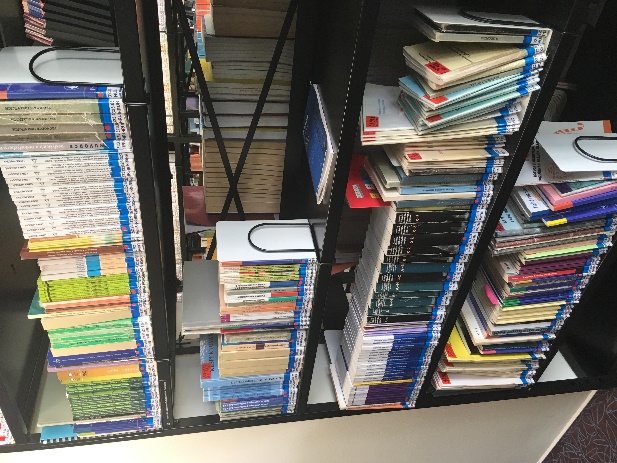 Nezbytné
Doporučené
Bude se hodit
Doporučení pro studium
Rozvržení kontaktní a bezkontaktní výuky

Používání interaktivní osnovy v ISu:
studovat dopředu; 
tisk materiálů;
odkazy na web, videa,…
1. úkol:
B-SPZP_ + B-LOG_
B-LOG_